Кеген ауданы  Бөлексаз  ауылдық округі әкімінің аппараты мемлекеттік мекемесінің  2023жылға арналған бюджетінің азаматтық бюджеті
Бөлексаз  ауылы      2023 ж.
Кеген ауданы Бөлексаз  ауылдық округі әкімі аппараты ның 2023 жылғы бюджетінің үлес салмақтары.Барлығы – 44605 мың теңге
Кеген  ауданы  Бөлексаз ауылдық округі әкімі  аппараты ның 2024-2026 жылдарда бөлінген бюджет қаржысы
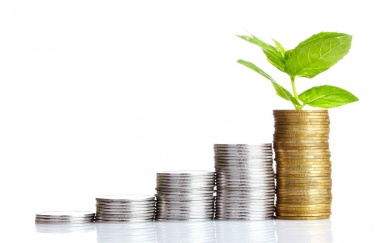 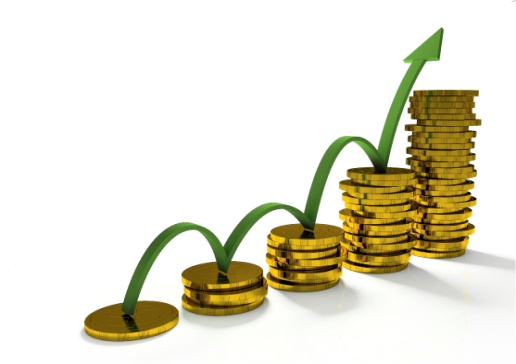